Energy deposition of 62.5 MeV protons in water
Beamline components omitted from simulation
All beamline components included in simulation
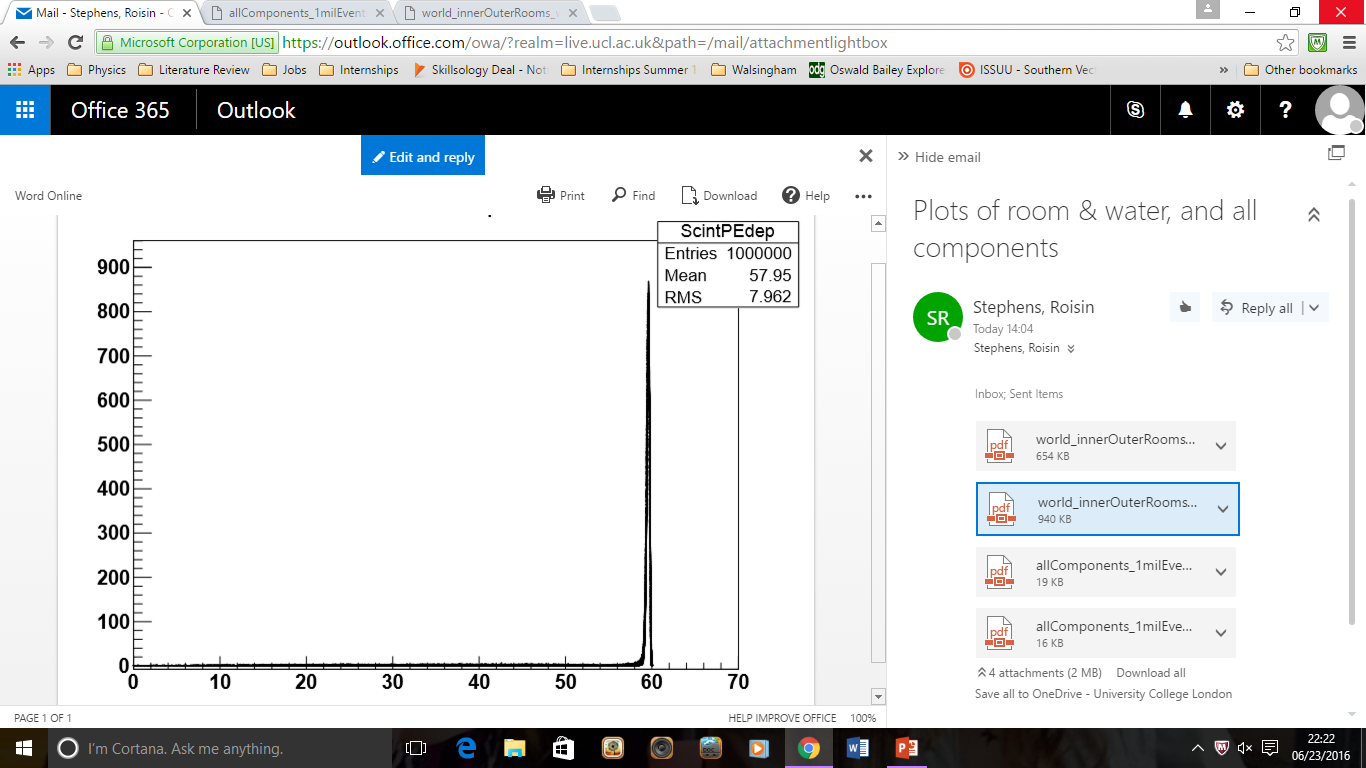 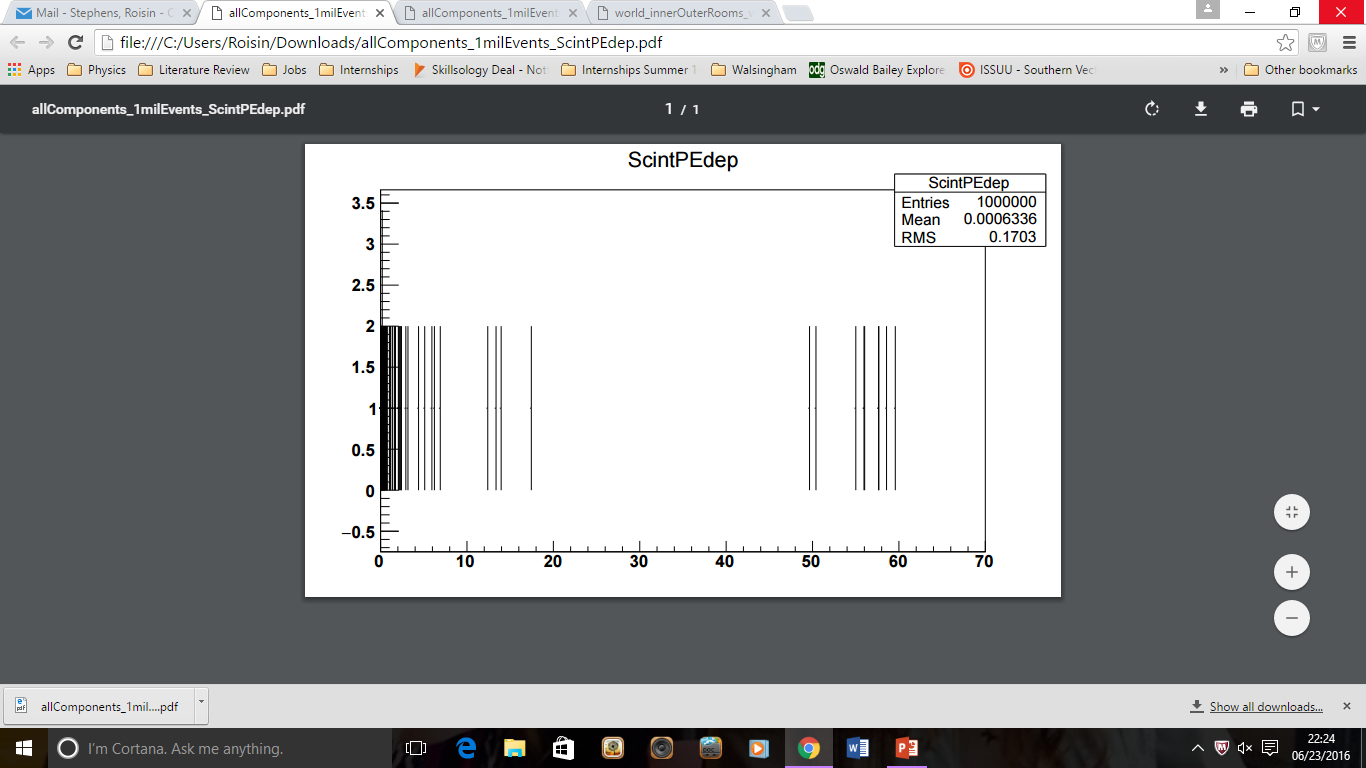 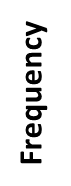 Frequency
Energy deposited in water (MeV)
Energy deposited in water (MeV)
Very few events - approx. 1000 protons deposited for 1 million starting events (when beamline components are omitted)
Plots with and without beamline components compared.
Possible causes: Over scatter of protons? Nozzle too small? Beamline axis alignment?
Energy deposition of secondary particles in water
Beamline components omitted from simulation
All beamline components included in simulation
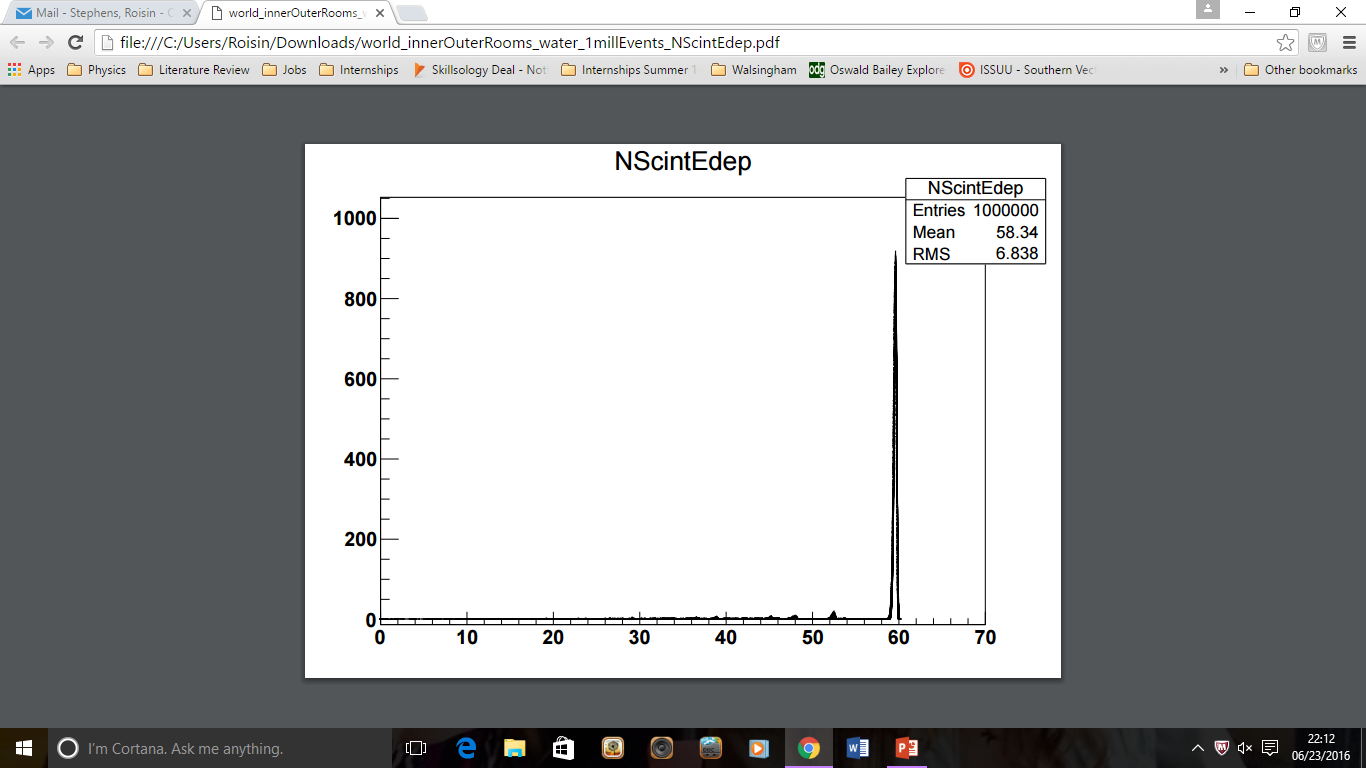 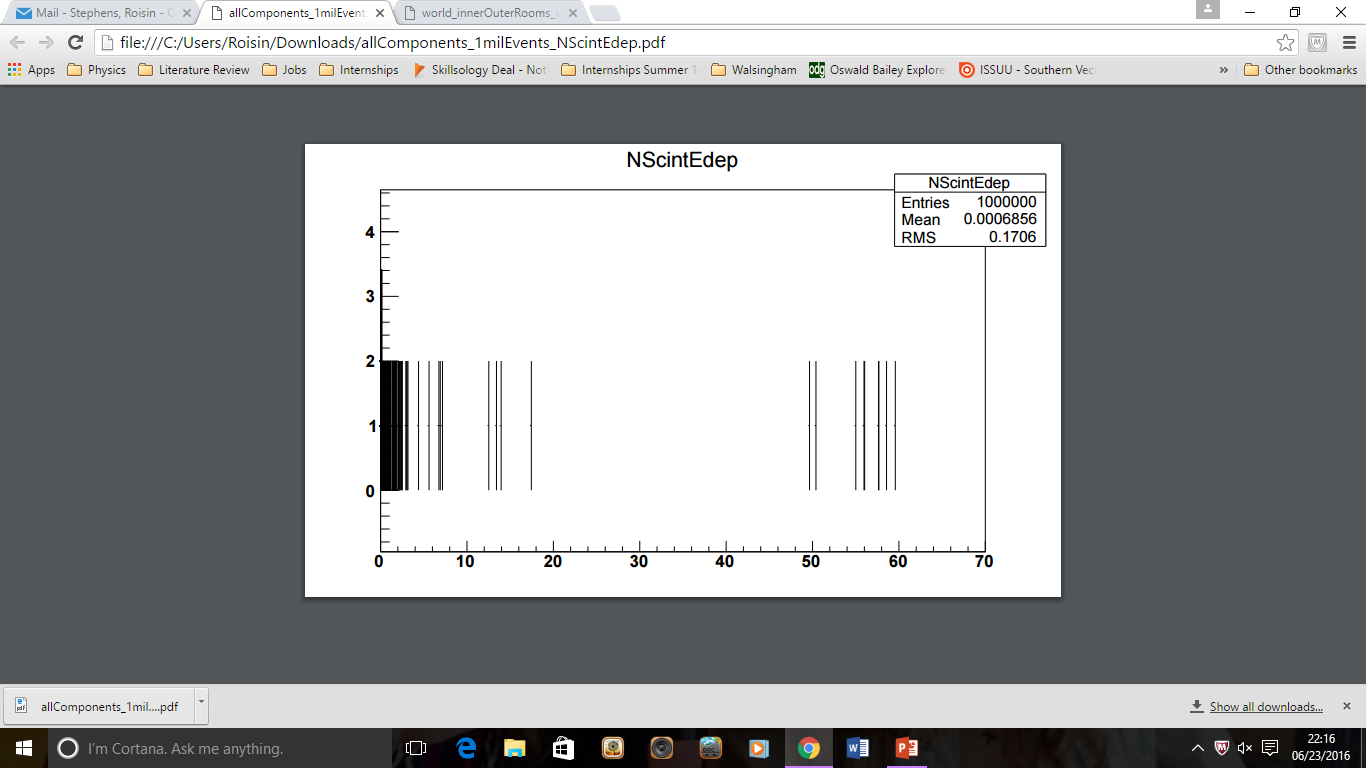 Frequency
Frequency
Energy deposited in water (MeV)
Energy deposited in water (MeV)
Increasing the number of starting events
All beamline components included in simulation
All beamline components included in simulation
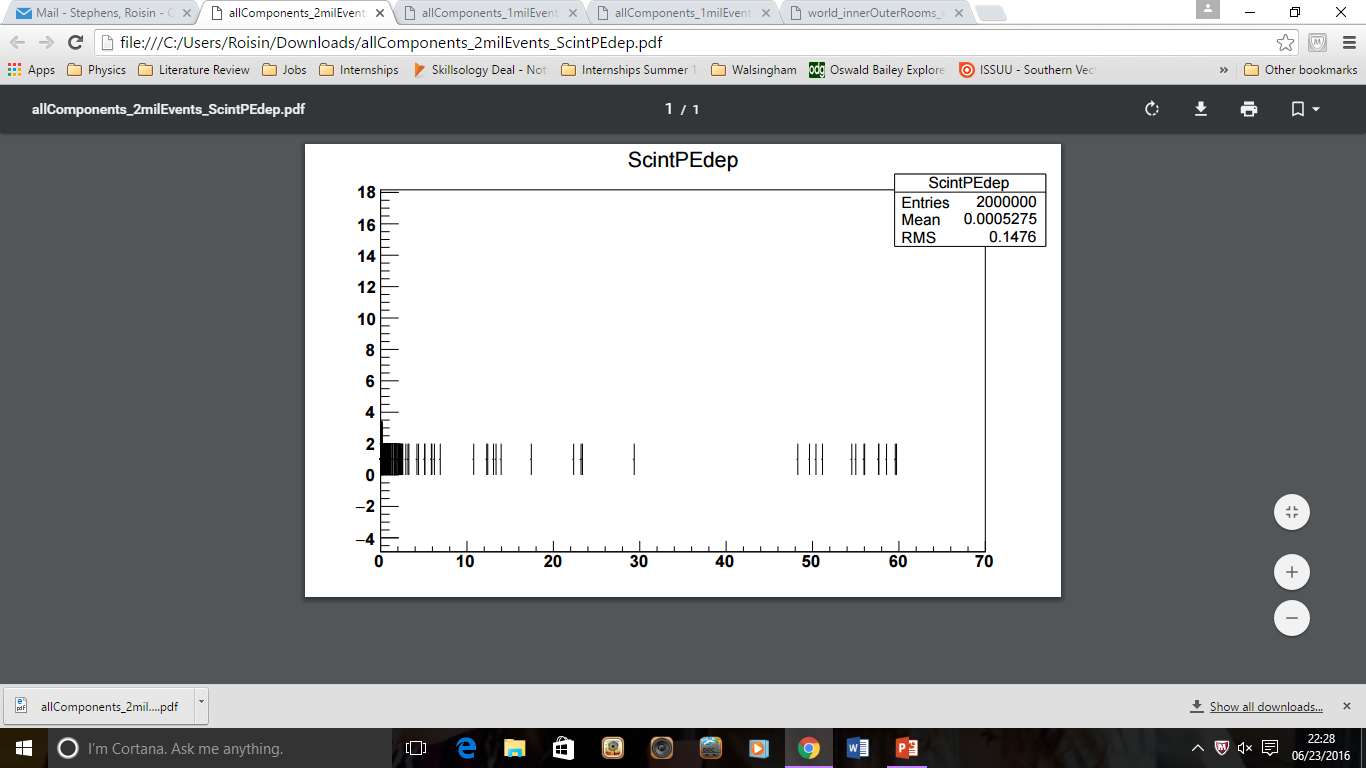 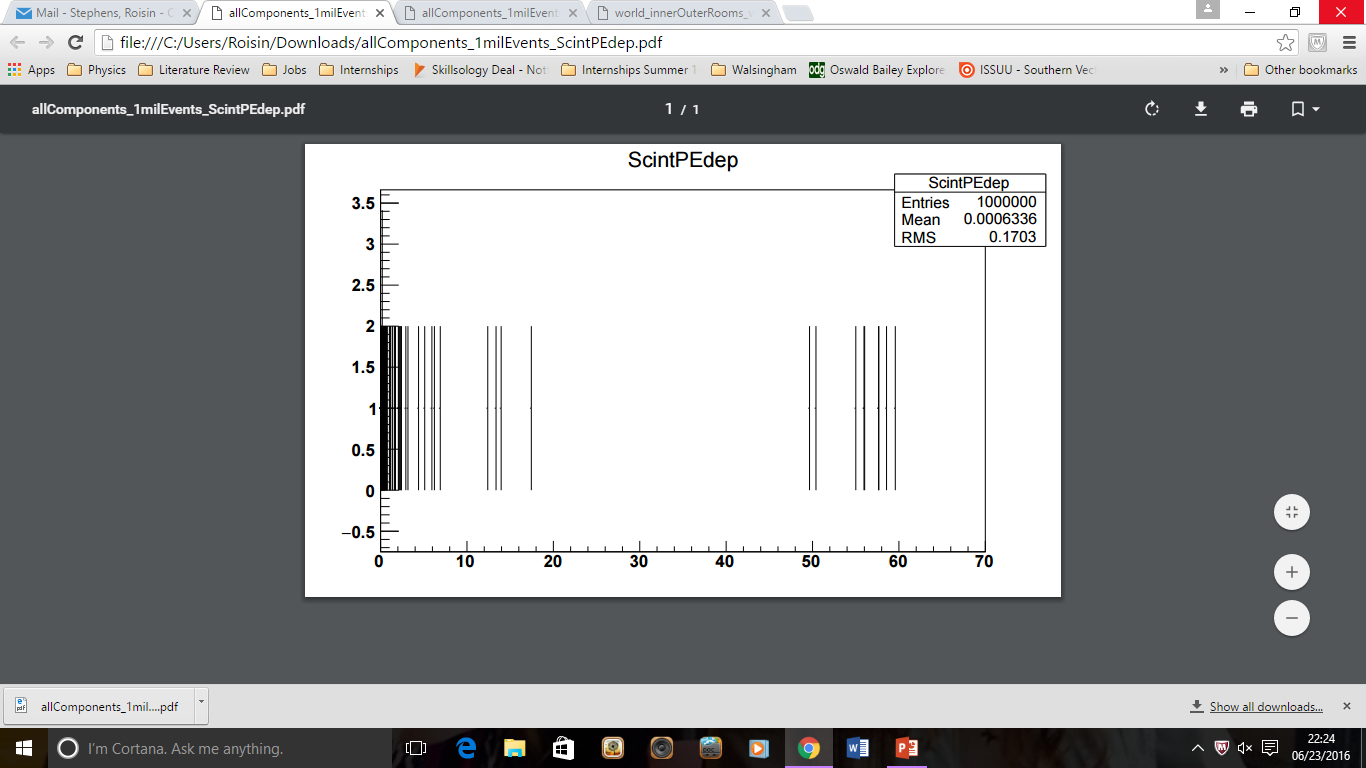 Frequency
Frequency
Energy deposited in water (MeV)
Energy deposited in water (MeV)
No increase in frequency, just increase in number of different energy values
Changing type of concrete – energy deposition of secondary particles
Marble concrete walls (beamline components omitted from simulation)
Conventional concrete walls (beamline components omitted from simulation)
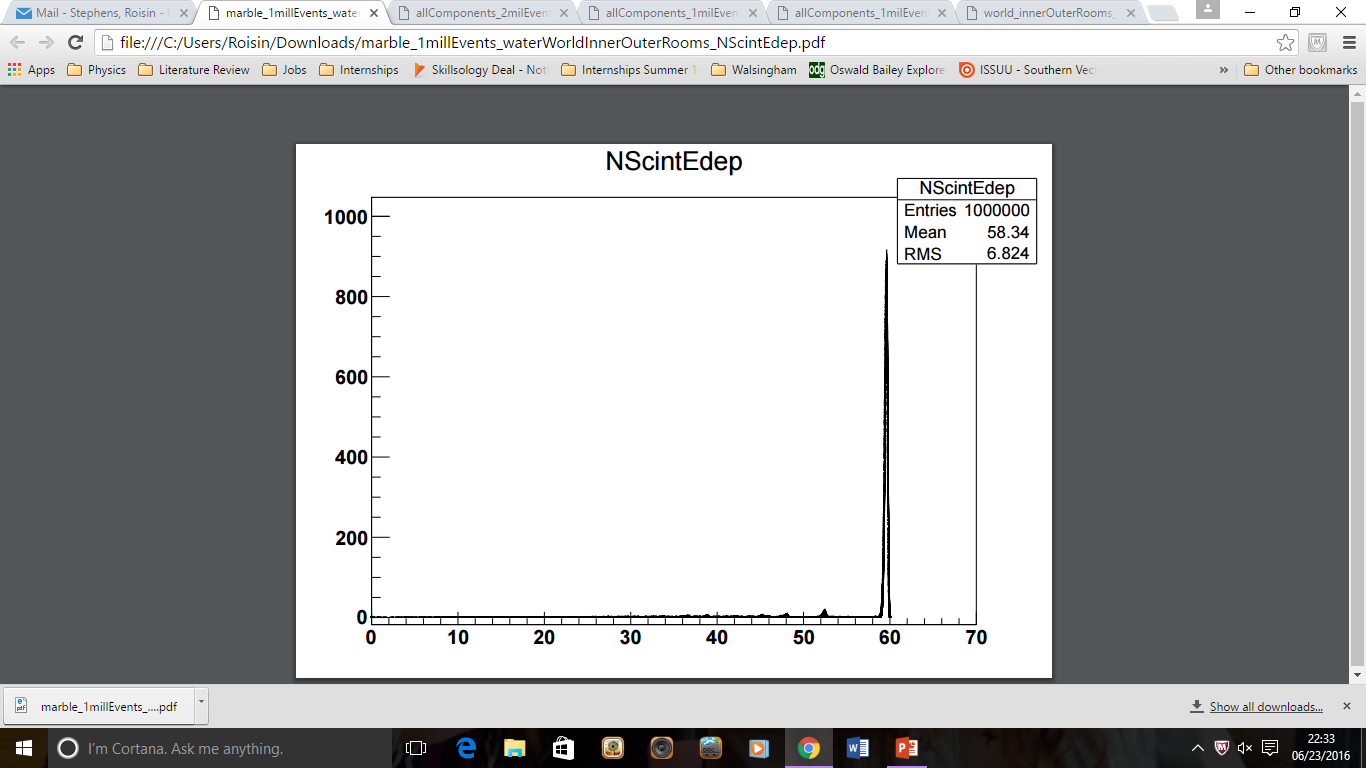 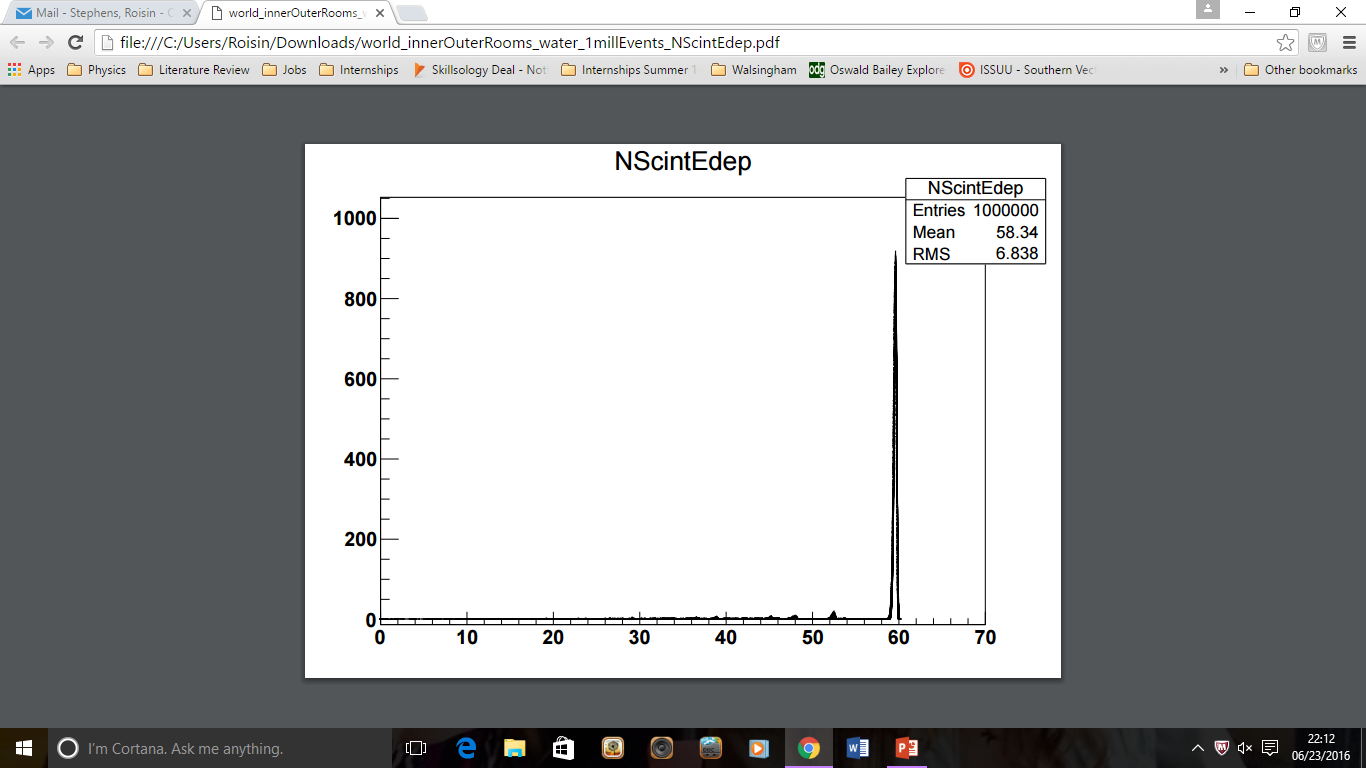 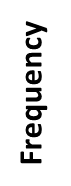 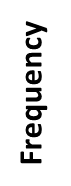 Energy deposited in water (MeV)
Energy deposited in water (MeV)
Marble concrete used for treatment room walls to reduce neutron production
Plots do not display a large difference in energy deposition of secondary particles, however density values of the marble concrete vary – 2.7g/cm3 was used in the above simulations.
Going forward
Add in depth/dose plots 

Investigate physics processes necessary to include in simulation

Very few protons reaching water box – does the simulation over-scatter the protons? Should the simulations be run at > 1 million events?

Add in beamline components further upstream